Using verb choices and tense to intensify the action in narrative
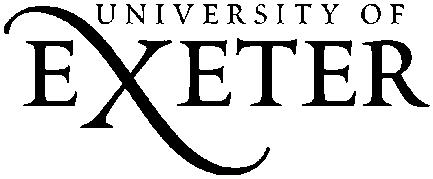 LEAD Principles
[Speaker Notes: These are the key pedagogical principles which underpin the teaching.  In the slides which follow, where the teaching is using these principles, they are shown in cream text boxes.
If you are not familiar with the principles you might like to listen to the PPT with audio which explains them.]
Noticing Patterns in a Text
Authentic text
The gas is only feet away now. Through a yellow mist I see the trench filling up with it. It drifts into the dugouts, snaking into every nook and cranny, looking for me. It wants to see us all out, to kill us all, every one of us. Still I do not breathe. I see men running, staggering, falling. I hear Pete shouting out for me. Then he’s grabbing me and we run. Half-blinded by my mask I trip and fall, crashing my head against the trench wall, knocking myself half-senseless. My eyes are stinging. My lungs are burning. I am coughing, choking, retching.
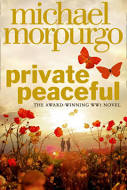 Discussion
The writer is describing a gas attack on soldiers in the First World War. How does he make this event sound so sudden, dramatic, frightening and painful?
[Speaker Notes: You could ask students in small groups to prepare a ‘performance reading’ of this episode, noting which word choices and sentence structures they might emphasise to bring out the drama of the event. They could mark up the text to prepare a choral reading, exploring use of single or multiple voices to emphasise the drama, or combining text and physical movement. 
The following slides focus on verb choices and tense. Initial discussion of the question on this slide might bring out:
choice of first person viewpoint (Tommo’s) and of present rather than past tense, highlighting immediacy and vividness of experience   
predominantly use of short sentences and co-ordinated clauses that quicken narrative pace 
deliberately repetitive sentence structures and emphasis on senses, to suggest sense of panic e.g. I see…I hear…My eyes…My lungs…I am…
emphasis on descriptive verb choices, rather than elaborated noun phrases or adverbials, to create visual and auditory detail]
Noticing Patterns in a Text
Examples
The gas is only feet away now. Through a yellow mist I see the trench filling up with it. It drifts into the dugouts, snaking into every nook and cranny, looking for me. It wants to see us all out, to kill us all, every one of us. Still I do not breathe. I see men running, staggering, falling. I hear Pete shouting out for me. Then he’s grabbing me and we run. Half-blinded by my mask I trip and fall, crashing my head against the trench wall, knocking myself half-senseless. My eyes are stinging. My lungs are burning. I am coughing, choking, retching.
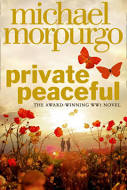 Discussion
Why do you think the writer uses so many verbs to describe the gas attack? Why do you think the writer has chosen to use the present tense, rather than the past tense? What difference does it make?
[Speaker Notes: In reading the text again, focus attention on the verb choices, highlighted on the slide. 
{Teacher information: those in red are finite verbs (which can change tense); those in purple are either infinitives (to see, to kill) or present participles, used either as non-finite subordinate clauses - snaking, looking, running, staggering, falling, shouting, crashing, knocking - or with an auxiliary verb to form the present progressive - do (not) breathe; is grabbing; are stinging; am coughing, (am) choking, (am) retching}.
In discussion you might stress:
how the lexical verbs (e.g. staggering, grabbing, crashing) do most of the descriptive work in this episode, with an obvious purpose of emphasising the suddenness and shock of the gas attack and its painful effects 
the choice of present tense, rather than past tense. You could try rewriting the episode in past tense by changing the finite verbs e.g.  ‘The gas was only feet away now. Through a yellow mist I saw the trench.... It drifted into the dugouts…It wanted to…I saw…I was…etc. Does the episode lose some of its vividness in the past tense? Does the personification of the gas as enemy/hunter of victims lose some power and immediacy if the verbs are changed into finite past tense ones in co-ordinated clauses eg ‘It drifted into the dugouts, snaked into every nook and cranny, looked for me.’ 
the number of verbs ending in –ing  are an obvious feature of the text, and are considered in more detail on the next slide.]
Noticing Patterns in a Text
Examples
The gas is only feet away now. Through a yellow mist I see the trench filling up with it. It drifts into the dugouts, snaking into every nook and cranny, looking for me. It wants to see us all out, to kill us all, every one of us. Still I do not breathe. I see men running, staggering, falling. I hear Pete shouting out for me. Then he’s grabbing me and we run. Half-blinded by my mask I trip and fall, crashing my head against the trench wall, knocking myself half-senseless. My eyes are stinging. My lungs are burning. I am coughing, choking, retching.
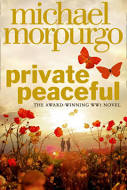 Discussion
Why do you think the writer uses so many present tense verbs that end in 
–ing? Do these affect how you ‘see’ or ‘hear’ the scene being described?
[Speaker Notes: Morpurgo could have  used the simple present tense for all the verbs (fill, snakes, looks, run, stagger, fall etc.). But he uses a high number of present participles (-ing verbs), in non-finite clauses or with an auxiliary verb to form the present progressive (or continuous) aspect. In discussion, you could bring out:
that verb forms establish time relations in a text. Here, the impression is of ongoing actions (actions in progress) that are happening simultaneously (emphasised especially in the two tricolons), that both last for a short time but are not yet finished, helping to create a picture of panic and confusion – a ‘living nightmare’ perhaps?
the rhythmic effects of using so many –ing verbs in quick succession, combined with the harsh sounds in the lexical choices (eg choking, staggering, knocking) to mirror the clumsy, pained movements of the soldiers.

Again, you could experiment with other possible choices of present tense to compare effects e.g. ‘My eyes sting. My lungs burn. I cough, choke, retch.’ Does this use of the simple present tense suggest that the effects of the gas are more temporary and less painful?

In focusing on available choices, you could also ask if students think the use of present participles is overdone in this extract? You could compare with another ‘action scene’ from the novel (see slide 7), using this slide to consolidate understanding of how lexical verb choices and tense can be manipulated to heighten the immediacy and dramatic impact of an action scene.]
Verbalising the Grammar-Writing Link
A crucial element of the LEAD principles is helping writers to think explicitly (metalinguistically) about the choices they make.  As a teacher, you need to support this by being crystal clear yourself about how you verbalise the link between a grammar choice and its effect in a particular text/context.  Then express this in student-friendly language, as below.
Verbalisation to share with students:
When you are writing narrative, you can think about how to emphasise the drama and pace of key action scenes. 

Choosing descriptive (lexical) verbs carefully and experimenting with verb tenses can help you do this.
[Speaker Notes: This is key: our research shows that teachers need to ‘practise’ verbalising the link for themselves; and then share it with students (and discuss it in the context of the students’ own writing).]
Noticing Patterns in a Text
Authentic text
A machine gun opens up behind us and then rifles fire. There is nowhere to hide, so we pretend to be dead. We wait till the light dies and the night is suddenly black again. Wilkie gets us to our feet and we go on, running, stumbling, until more lights go up, and the machine gunners start up again. We dive into a crater and roll down crashing through the ice into the watery bottom. Then the shelling starts. It seems as if we have woken up the entire German army. I cower in the stinking water with the German and Charlie, the three of us clinging together, heads buried in one another as the shells fall all about us. Our own guns are answering now but it is little comfort to us. Charlie and I drag the Hun prisoner out of the water. Either he is talking to himself or he’s saying a prayer, it’s difficult to tell.
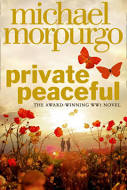 Discussion
Can you make this incident any more immediate and dramatic for the reader? Experiment with lexical verb choices in the present tense and compare your version with the original, explaining some of the changes made and what you wanted to achieve.
[Speaker Notes: You might want to use this slide to consolidate learning. The extract is from the chapter ‘A Minute Past Three’ (page 131 in Collins, 2003 hardback edition)
You could model for students different choices, for example by:
deciding where in the extract to make more use of present participles in tricolons, to suggest continuous action and confusion, e.g:
The three of us are cowering in the stinking water, clinging together, burying our heads in one another as the shells fall all about us.
Diving into a crater, rolling down, crashing through the ice, the three of us hit the watery bottom.
varying use of simple present and present progressive tenses, e.g:
A machine gun is opening up behind us and then rifles are firing.
There is nowhere to hide, so we are pretending to be dead, waiting till the light dies. The night is suddenly black again.
experimenting with lexical verb choices to heighten the drama and immediacy of the action, e.g:
Wilkie hauls us to our feet and we blunder on, running, stumbling, until more lights flare out and the machine gunners start up again.
We plunge into a crater and tumble down flailing through the ice into the watery bottom.

You might also want to experiment with use of past tense rather than present tense, asking what is gained and what is lost by this different choice (e.g. if present tense is used, we know that the narrator will survive; past tense perhaps sounds more natural in a narrative).

Comparing different possibilities with Morpurgo’s original choices provides opportunities to verbalise effects, where there are no right or wrong answers. You can guide discussion around the question of which versions heighten the immediacy and dramatic impact of this action scene.]